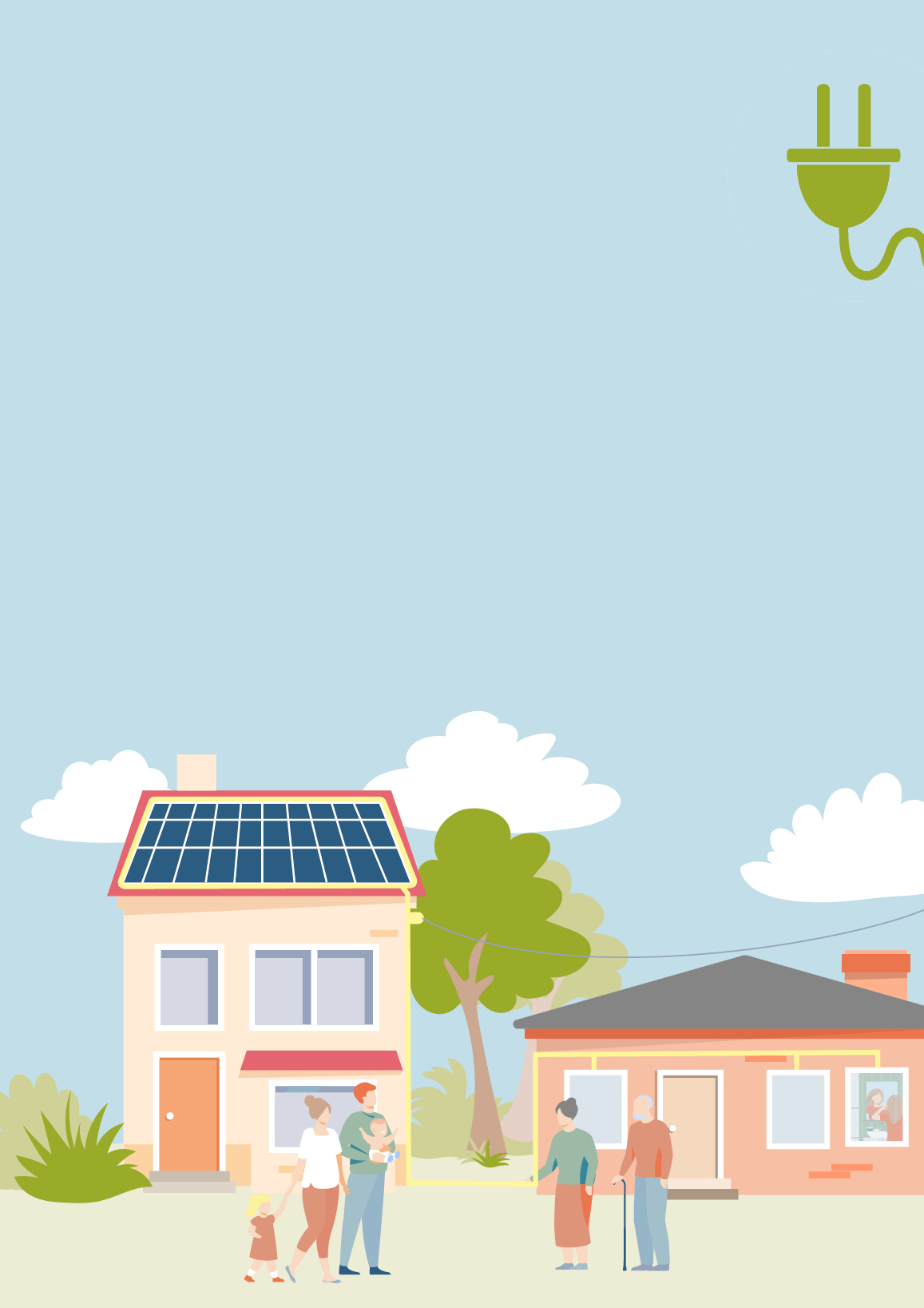 LÉGY A VÁLTOZÁS RÉSZE
CSATLAKOZZ A KÖZÖSSÉGÜNKHÖZ!
→ 	Hogyan készülhetünk fel a jövőre?
→ 	Hogyan csökkenthetjük az energiaszámláinkat? 
→ 	Hogyan mozdíthatjuk elő az energia-átalakulást?
Velünk mindez lehetővé válik:
Adj értéket a közösségednek, és teremts helyben munkát
    Csökkentsd az energiafogyasztásodat okos megoldásokkal
    Figyeld az energiatermelő berendezések fejlődését
    Vásárolj olcsóbban közösségben
Hogyan? →
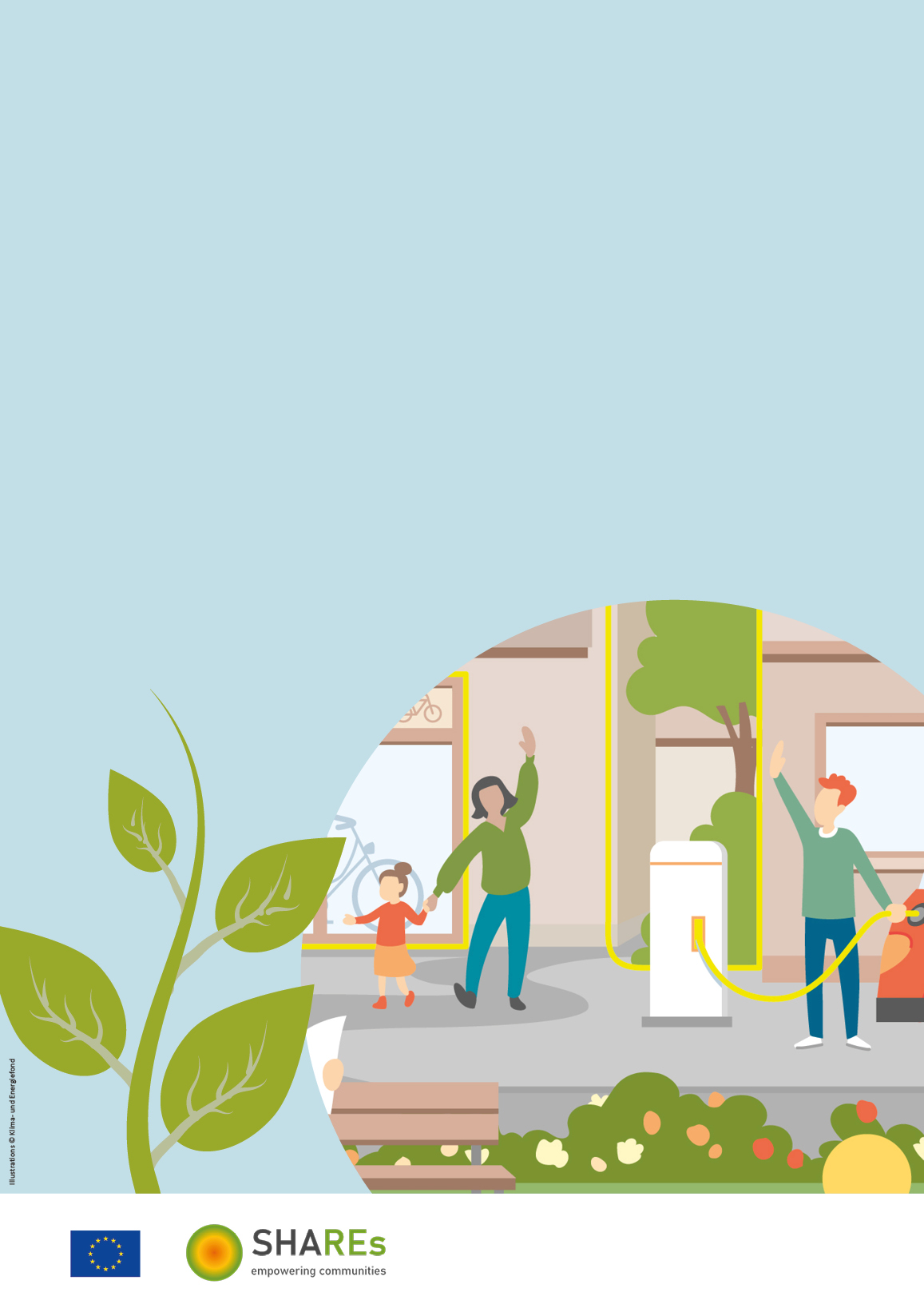 A PéldaCsoport
a válasz, amit mindannyian kerestünk:
Tevékenységünk révén megtakarítást érhetünk el, csökkenthetjük  az energiaszámlánkat, tudatosabbá válhatunk az energiaszükségletünk  és -fogyasztásunk terén.

 Helyi lakosok, a telepen élők és önkéntesek egyesítik erőiket, hogy  együtt alakítsuk közösségünk energiájának jövőjét. 

 Ebben a helyzetben mindenki nyer – te, a szomszédod,  és az éghajlat is!
Érdekel? 

További információkat találsz 
a www.példacsoport.hu weboldalon
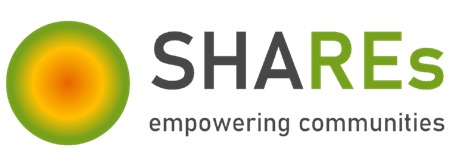 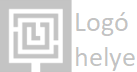 Ez az anyag az Európai Unió Horizon 2020 kutatás-fejlesztési programjának 101033722. számú támogatási megállapodása alapján finanszírozott projekt része.
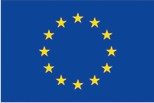 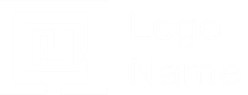 Ez a kiadvány © 2022, Osztrák Energia Ügynökség (Austrian Energy Agency) a CC BY-NC-SA 4.0 licenccel rendelkezik. http://creativecommons.org/licenses/by-nc-sa/4.0/